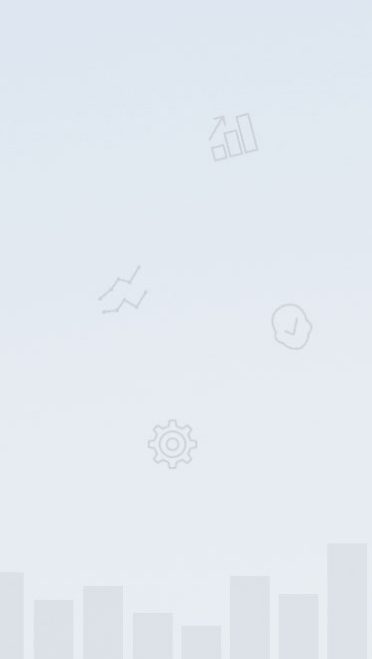 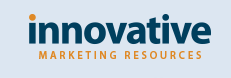 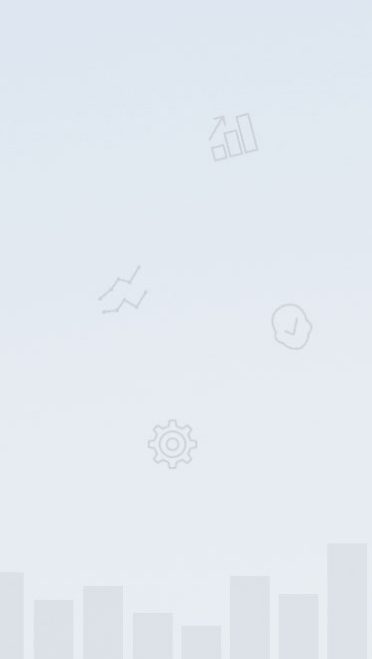 How to approach an awareness stage lead via email
Subject: Did you get the information you were looking for?
Hi [lead],

Just wanted to make sure you were able to access the [document downloaded by lead] PDF on our website.

I was browsing your website (website URL) and [say something insightful about their business/site that relates to the document they downloaded].

If you would like some helpful advice on [major topic of downloaded content] at [lead company name] I would be happy to give you some time on a quick call. I am available [date and time you have available].

Thanks [lead],
-[Your name]
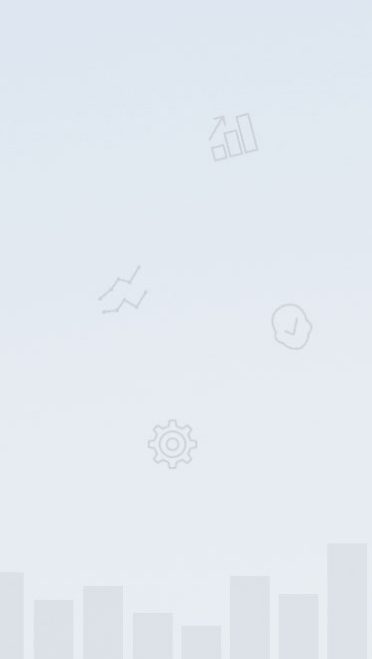 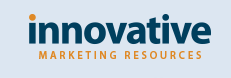 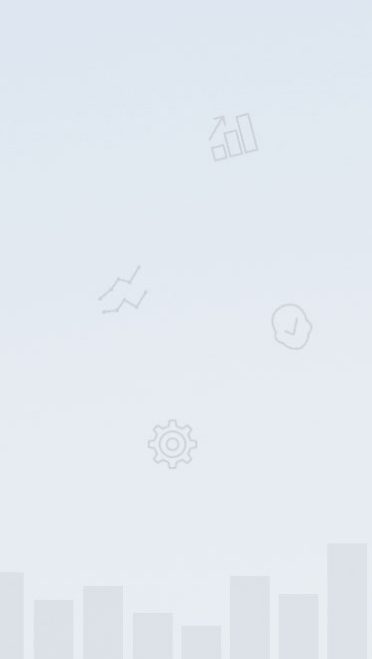 Following up with an awareness stage lead after the call
Subject: Helpful resources
Great chatting with you today [name]. 

I mentioned on the call that I would follow up with some helpful resources. [give an overview of the resources attached and their relevance to the lead’s situation].

   Link
   Link
   Link

I’ve also attached the worksheet I mentioned in our call. It’s designed to help us see what you are doing now and where the best opportunities for improvement lie. It should take 20 minutes or so to complete.

Please let me know if you have any questions
-[your name]